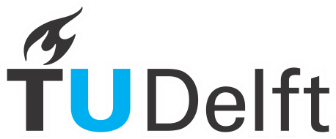 Experiment 3summary
Alexandre Fieno
Electrical Engineering, Mathematics and Computer Science Department - EEMCS
Motivation
The quality of the visual content can decrease due to artefacts introduced during its coding (e.g., capture, transmission etc.);
Being able to know the different artefacts in the video and which their impact on perceived quality it is possible improve the performance of a coding system.
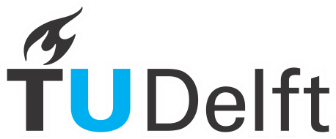 Electrical Engineering, Mathematics and Computer Science Department - EEMCS
Research Question
Understand the influence of a set of artifacts on the quality of video, and their relationship with the content;
Comparing the results among the different artefacts (isolated and combined);
Checking if values of the videos are different mutually.
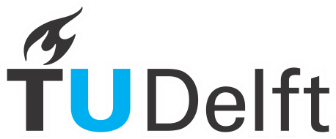 Electrical Engineering, Mathematics and Computer Science Department - EEMCS
Overview of the Experiment
23 participants
Database of 140 videos
Generated from 7 high-definition videos (original videos)
1280 x 720, 50 fps and 10 seconds duration
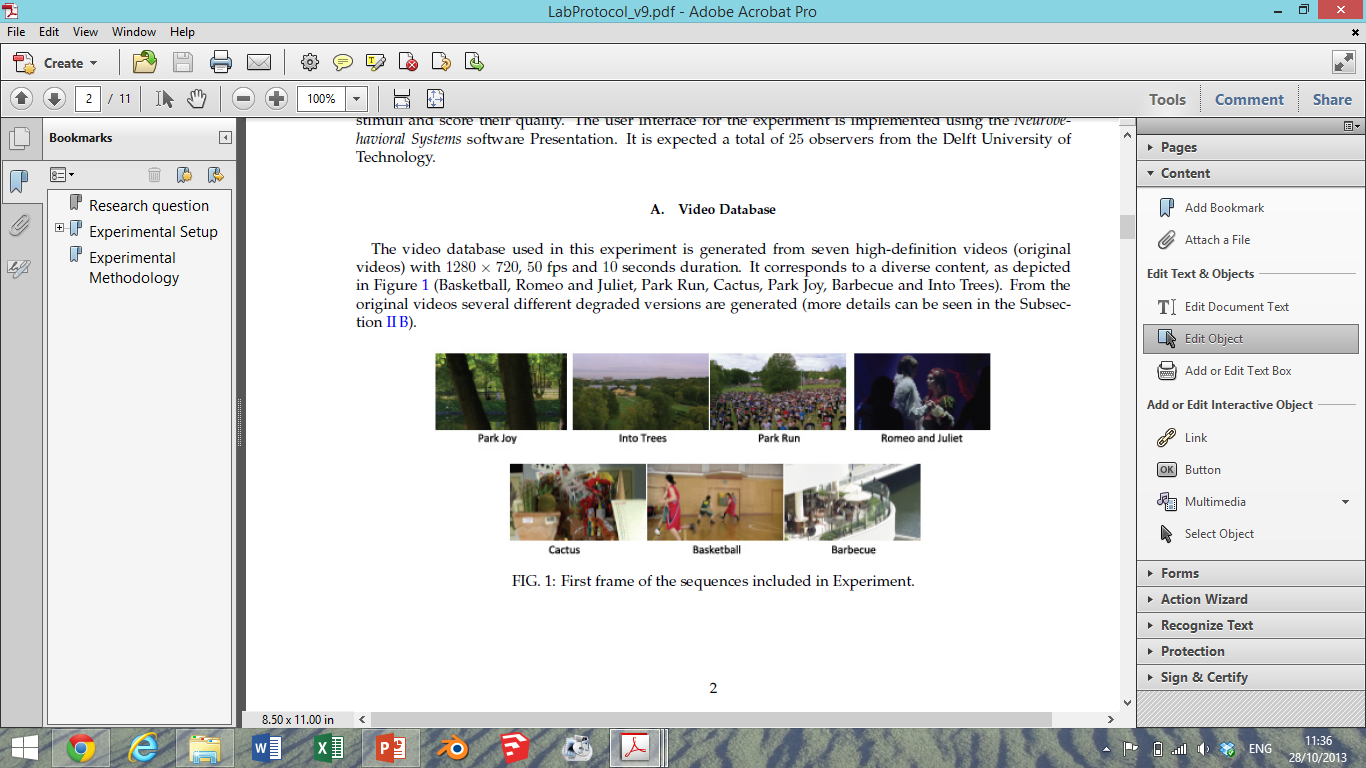 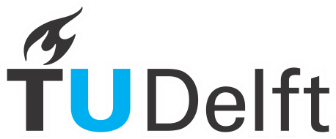 Electrical Engineering, Mathematics and Computer Science Department - EEMCS
Overview of the Experiment
Artefacts
Packet Loss, blockiness and blurriness;
The most perceptually relevant for digital video applications
Blockiness and blurriness strengths and, packet loss ratios have been used in previous experiments.
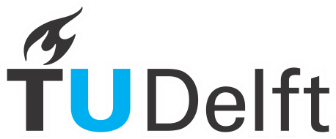 Electrical Engineering, Mathematics and Computer Science Department - EEMCS
Overview of the Experiment
MOS (mean opinion score)
Standard deviation
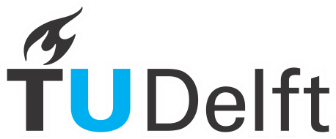 Electrical Engineering, Mathematics and Computer Science Department - EEMCS
Next steps…
Statistical Analysis
ANOVA
T-Test
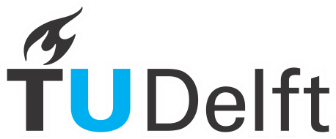 Electrical Engineering, Mathematics and Computer Science Department - EEMCS